FOOD-BORNE ILLNESS & FOOD SAFETYwith
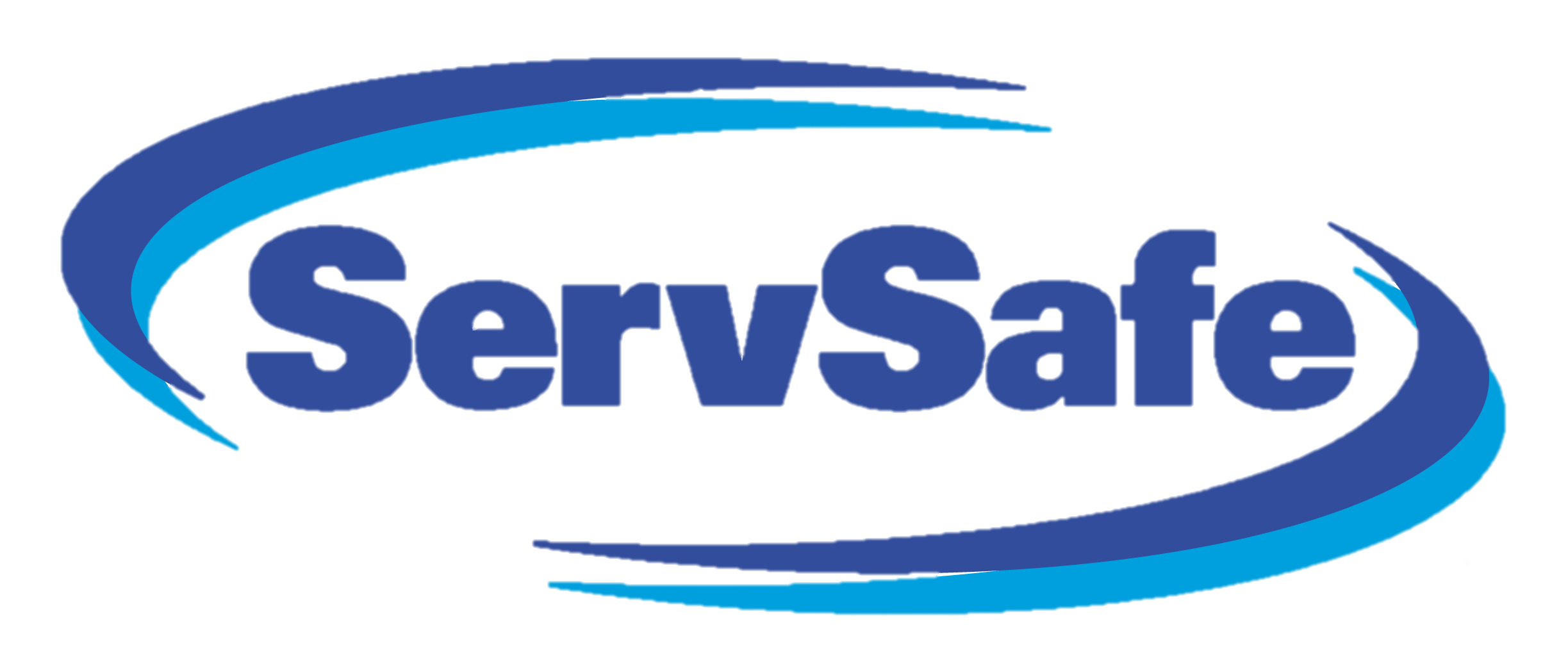 ®
Hazards in Food Safety
Three types of hazards that make food unsafe:
Biological
Pathogens that cause illness
Chemical
Cleaners, sanitizers, polishes
Physical
Bandages, dirt, glass/metal shavings
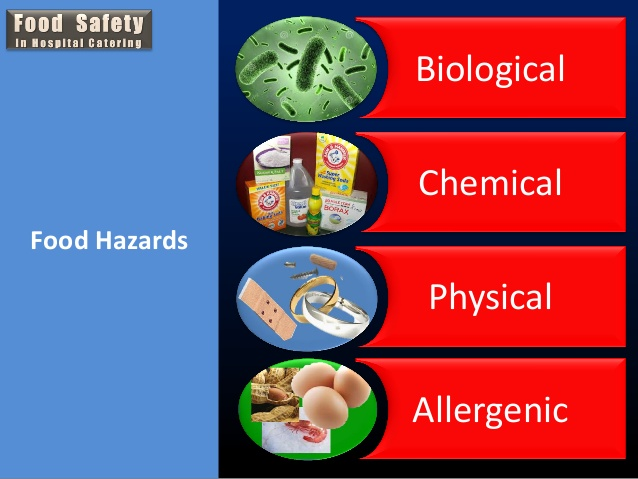 Pests in Food Safety
Pests can cause two types of contamination:
Biological & Physical
If you spot these signs, alert the manager:
Droppings, nests or damage to products, packaging and the facility due to pests.
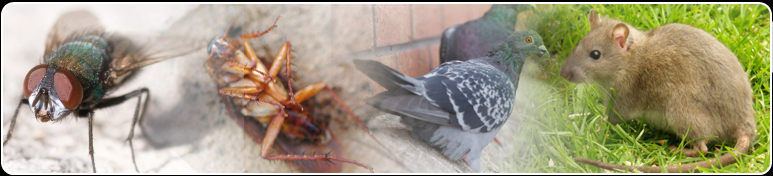 Food-Borne Illness
Results from eating contaminated foods containing poisonous toxins.  
Three microbes (PATHOGENS) that cause food-borne illness:
Bacteria
Viruses
Fungi (Yeast and Mold)
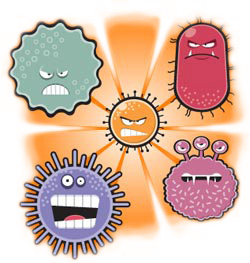 Bacterial Growth
General conditions for bacterial growth are:
Warmth
Moisture
Food
Time
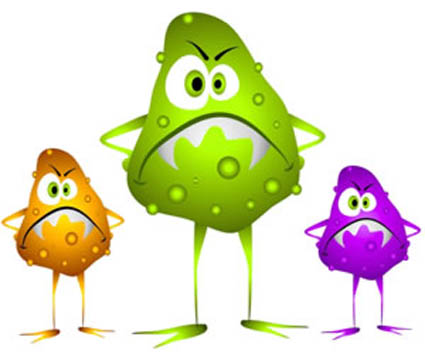 Causes of Food-Borne Illness
Food from unsafe sources
Inadequate cooking
Improper holding temperature
Contaminated equipment
Poor personal hygiene (not washing hands)
Sick employees- Notify manager
Vomiting, diarrhea, jaundice, sore throat with a fever
Any food can cause food-borne illness
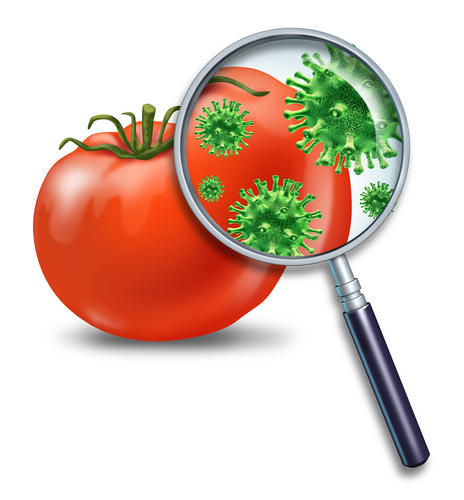 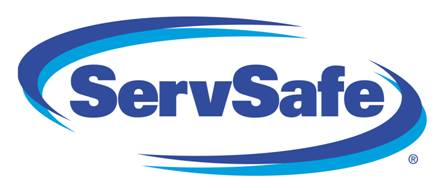 Symptoms of Food-Borne Illness
Nausea
Vomiting
Abdominal Cramps
Diarrhea
Headaches
Fever
Fatigue & Body Aches
Digestive Problems
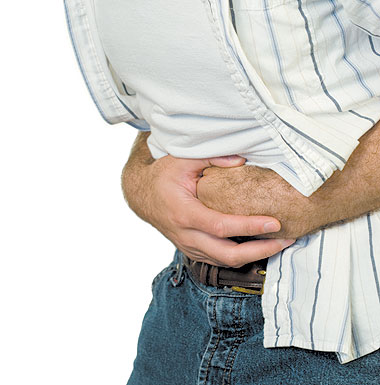 Populations In Danger
Y:  Young Children
O: Older Adults
P: Pregnant Women
I: Immune-Compromised
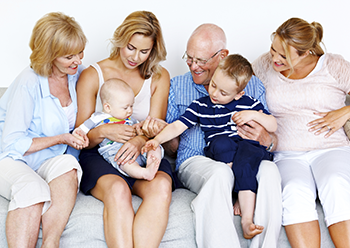 Types of Food-Borne Illnesses
BOTULISM
Most Common Source:
Improperly Canned Foods/Bulging Cans
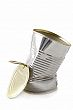 Types of Food-Borne Illnesses
E. coli 
Most Common Source:
Undercooked Ground Beef
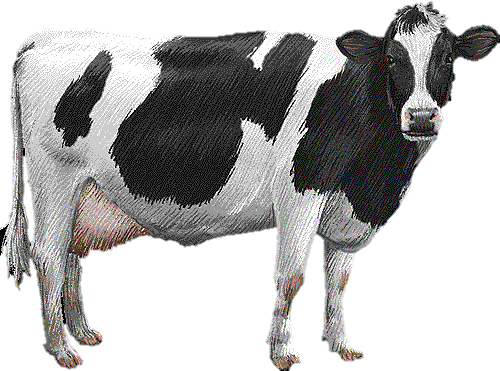 Types of Food-Borne Illnesses
Hepatitis A
Most Common Source:
Feces (Human Waste) from Improper Hand Washing
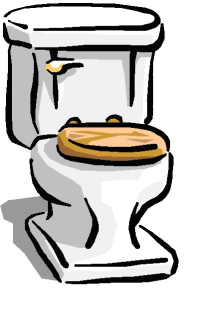 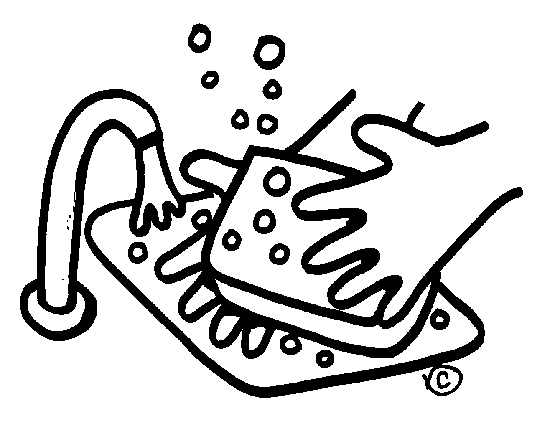 Types of Food-Borne Illnesses
Salmonella
Most Common Source:
Raw Poultry and Eggs
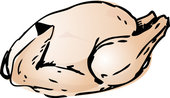 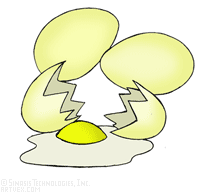 Types of Food-Borne Illnesses
Staphylococci (Staph)
Most Common Source:
Human Mucous (Coughing/Sneezing)
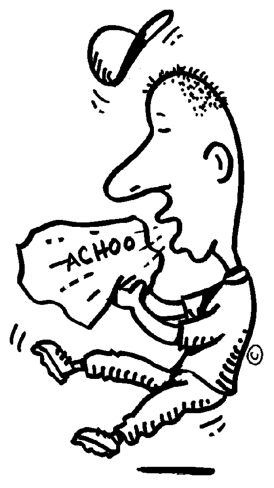 Types of Food-Borne Illnesses
Norovirus
Most Common Source:
Infected Food Handler
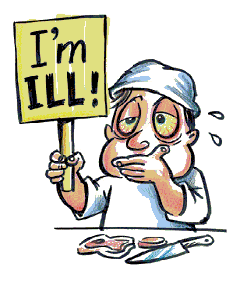 Types of Food-Borne Illnesses
Clostridium Perfringens
Most Common Source:
Time & Temperature Abused Foods
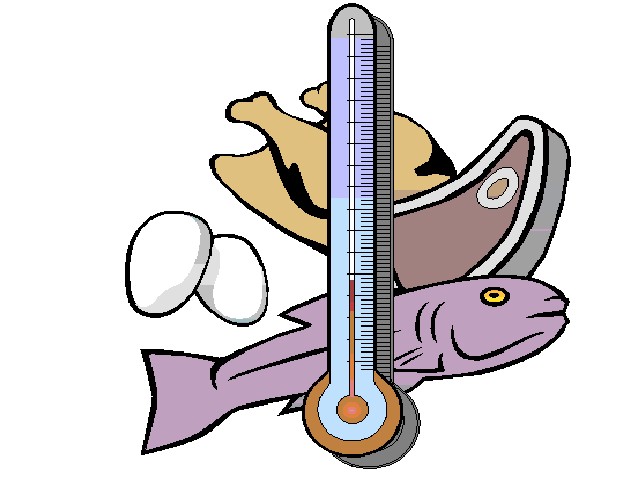 Types of Food-Borne Illnesses
Campylobacter SPP
Most Common Source:
Unpasteurized Milk and Contaminated Water
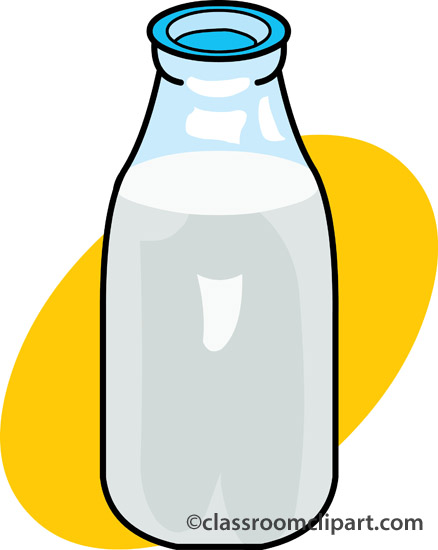 Preventing Food-Borne Illness
When in doubt… throw it out!
Keep hot foods hot and cold foods cold.
Use proper hand washing techniques.
Keep foods out of the Temperature Danger Zone.
Cook, reheat and serve foods to the proper internal temperatures.     
Avoid cross-contamination
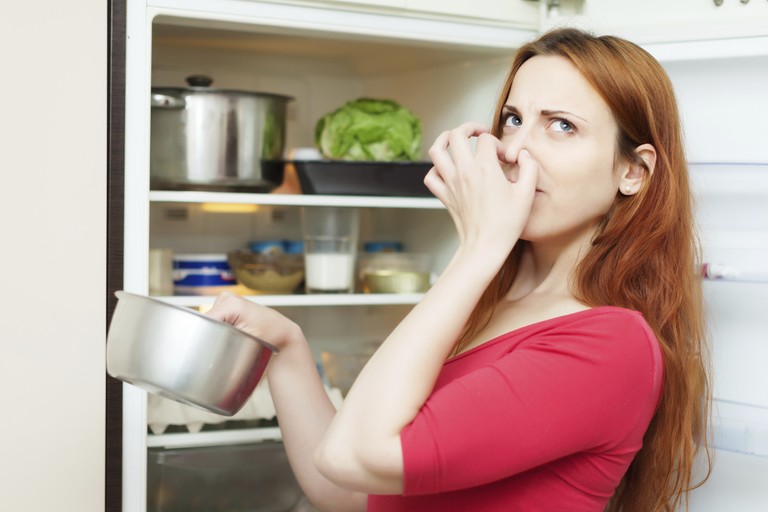 Avoiding Cross-Contamination
Never place cooked food on a plate which has previously held raw meat, poultry or seafood.
Always wash hands, cutting boards and food prep surfaces with hot soapy water after they come in contact with raw meat, poultry or seafood.  
If food becomes cross-contaminated, set the food aside and ask the manager what to do.
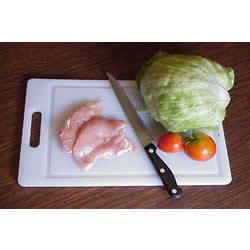 Avoiding Cross-Contamination
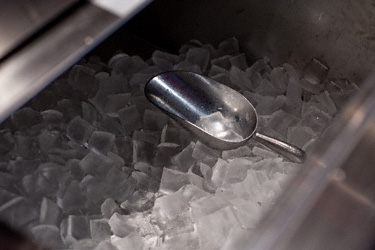 Never scoop ice with your bare hands or a glass. Always use ice scoops or tongs to get ice.
Do NOT hold utensils by the part that comes into contact with food.
Use tongs, gloves or deli-sheets to serve ready-to-eat foods like bagels.
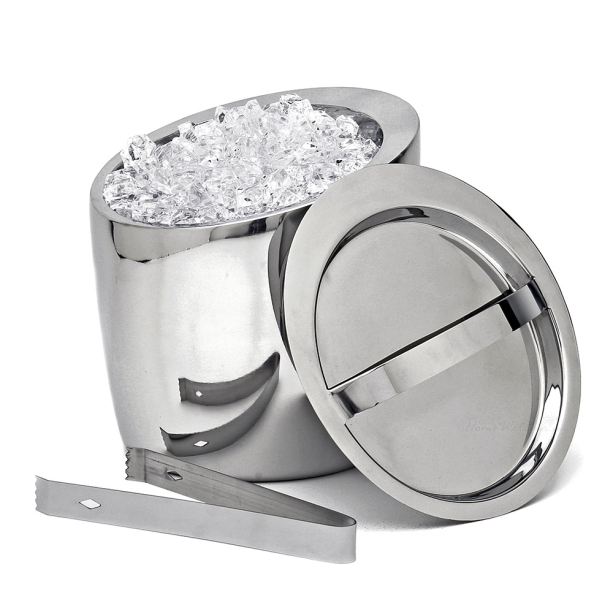 Avoiding Cross-Contamination
Change gloves after handling raw meat, poultry and seafood.  
Change gloves after they get dirty or torn.  
Wear bandages over wounds and use a water-proof finger cover over bandages and under gloves.
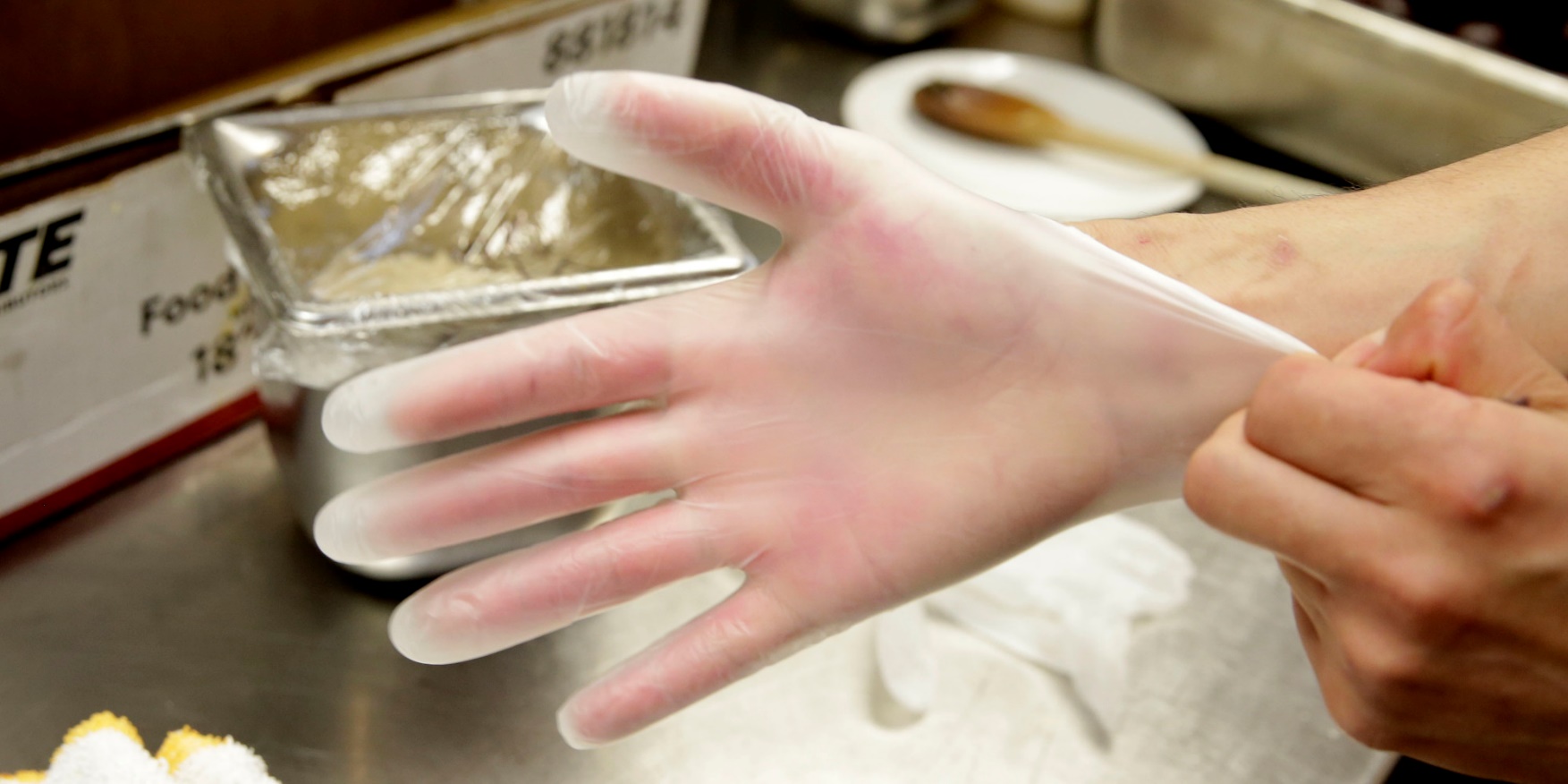 Allergens
Proteins that cause allergic reactions are called allergens.
Cross-Contact is when one food allergen comes into contact with another food item and their proteins mix.
The BIG 8 refer to the allergens that cause the most reactions:
Milk, Soy, Eggs, Fish, Tree Nuts, Peanuts, Crustaceans Shellfish and Wheat.
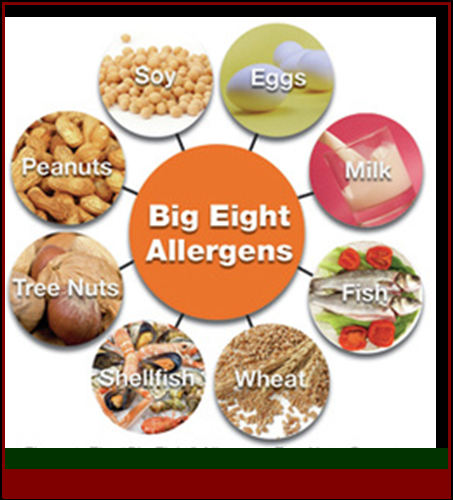 Temperature Controls for Safety (TCS)
Some foods have a greater risk for microbe (PATHOGEN) growth.
The best way to control this growth is to control the factors of time and temperature.  
Foods Most At Risk: 
Milk/Dairy
Meat
Fish
Eggs
Poultry
Beans
Vegetables
Sliced Melons
Tomatoes
Lettuce
Shellfish
Baked Potatoes
Tofu
Sprouts
Cooked Rice
Temperature Danger Zone (TDZ)
Any temperature between 41°F and 135°F.
Cold foods should be kept lower than 41°F and hot foods should be kept higher than 135°F.
Foods should not be in the TDZ for more than 2 hours.
Foods in the TDZ for more than 4 hours should be thrown out. 
Temperature Control Safety (TCS) abuse is allowing food to stay in the danger zone.
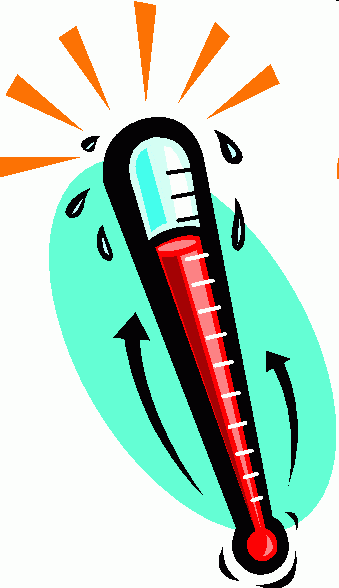 Important Temperatures
Always check the INTERNAL temperature of foods with a food thermometer.  Always check the THICKEST part of the food.
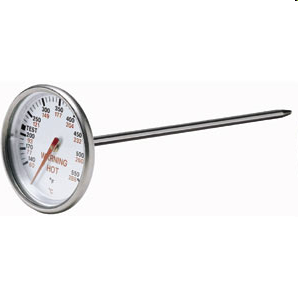 Important Temperatures
Seafood, beef, veal, lamb and pork
145°F
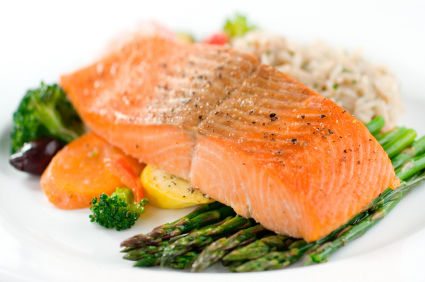 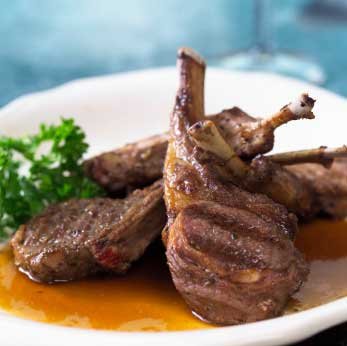 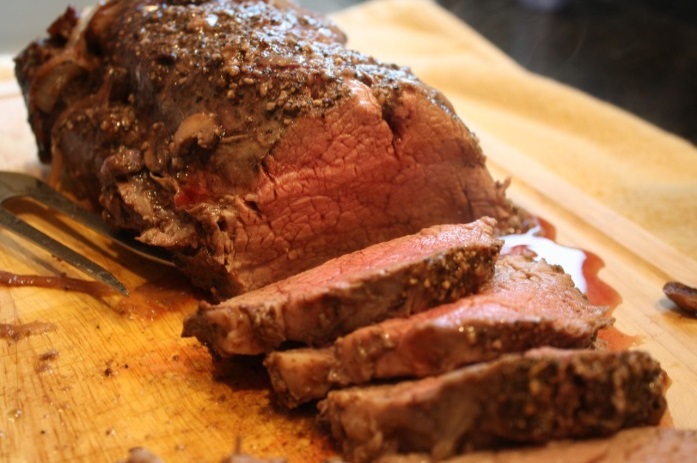 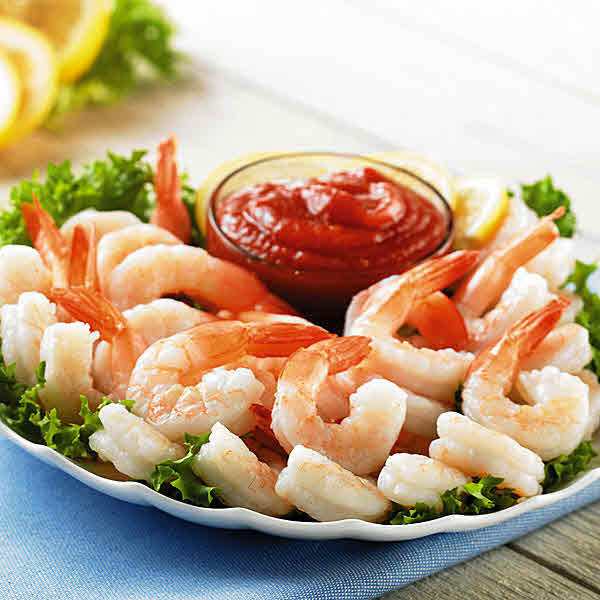 Important Temperatures
Ground Meats
155°F
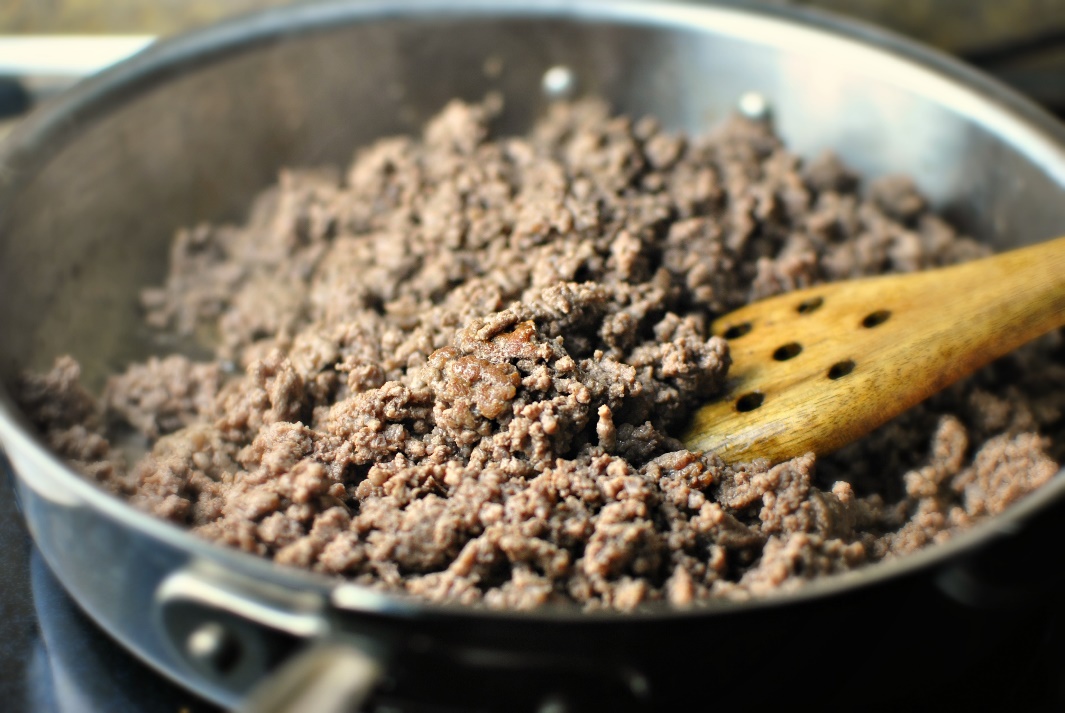 Important Temperatures
Poultry
165°F
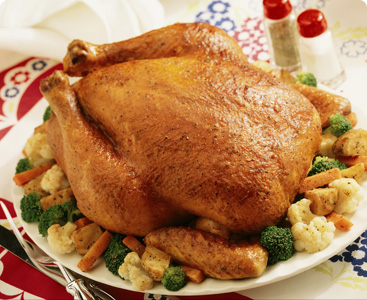 Important Temperatures
Reheating Foods (Leftovers)
165°F
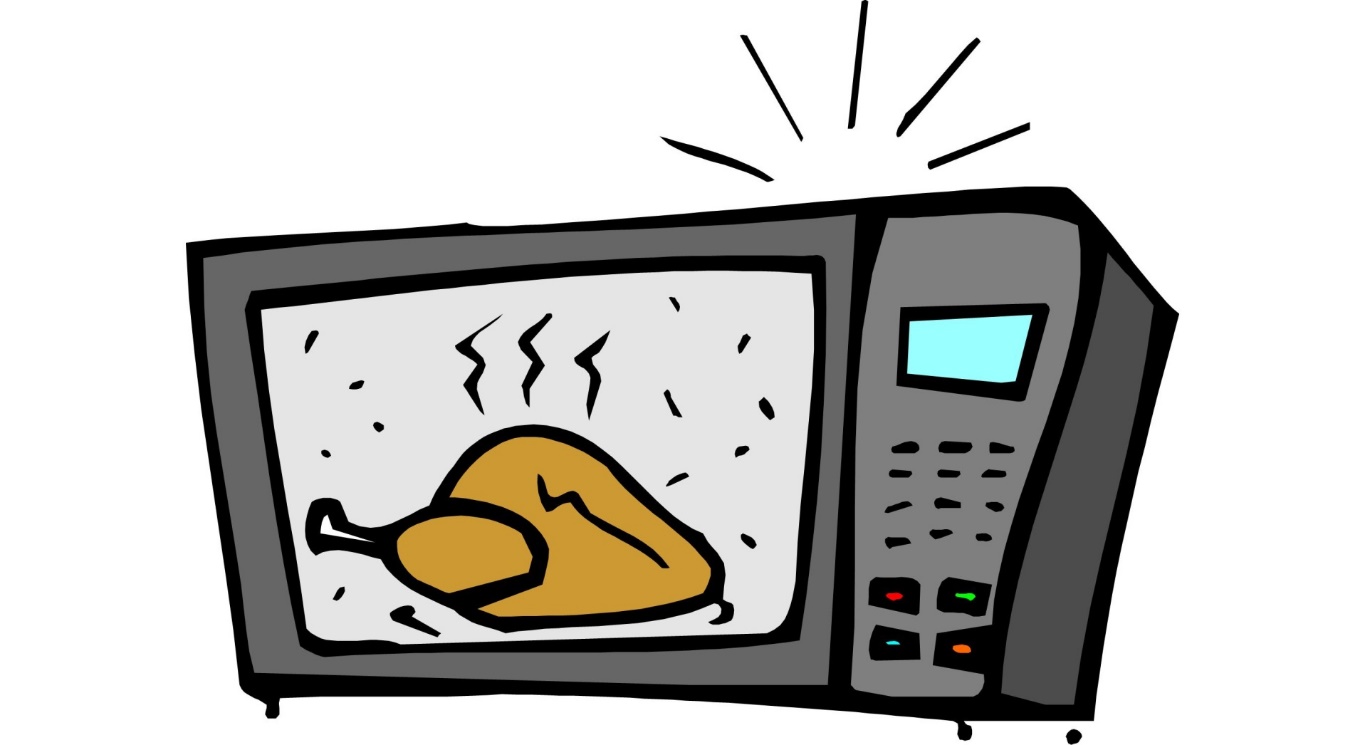 Food Storage
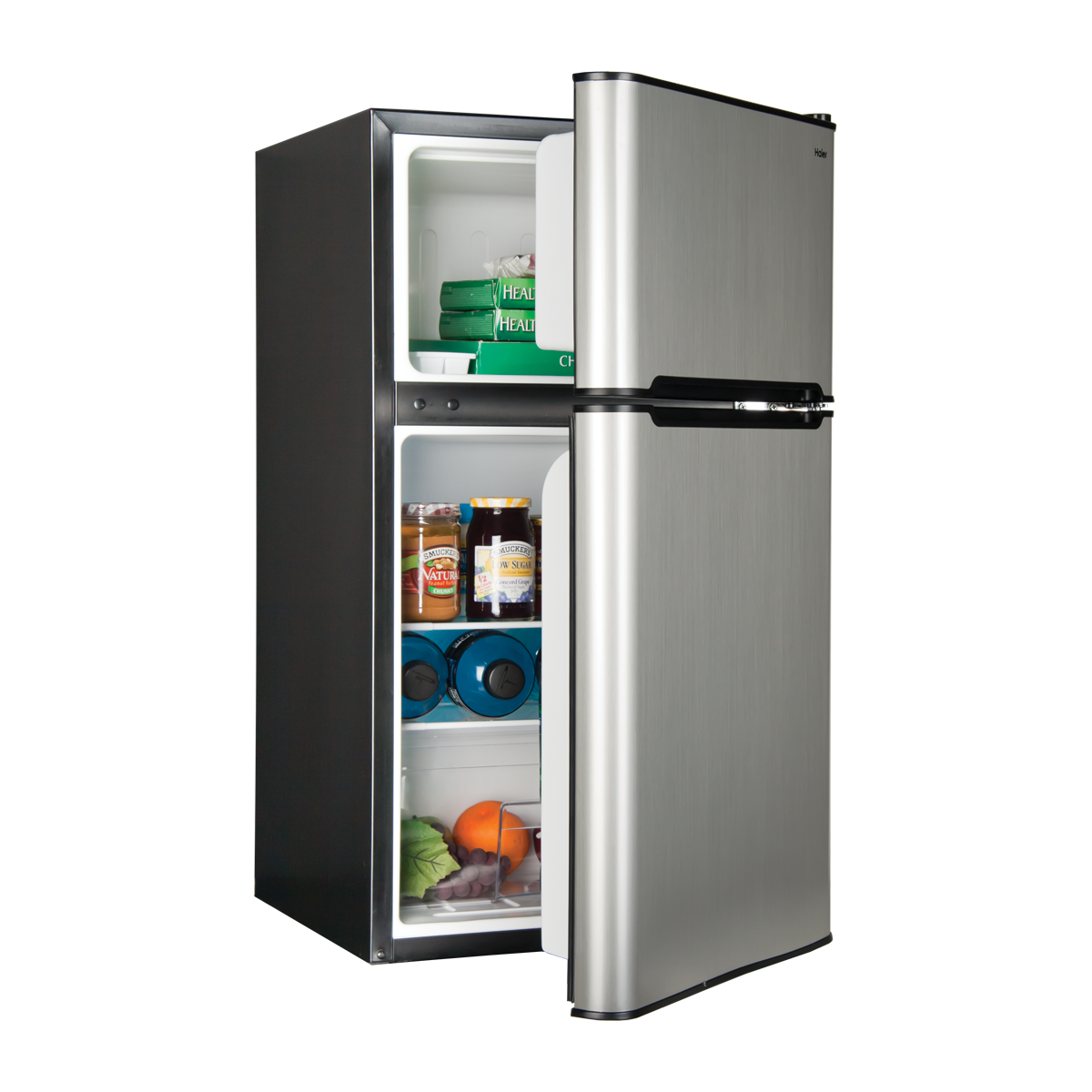 Refrigerators should be 40°F or below.
Freezers should be 0°F below.
Separate food into smaller containers to cool more rapidly.
Mark and date food properly.
Thawing Foods Safely
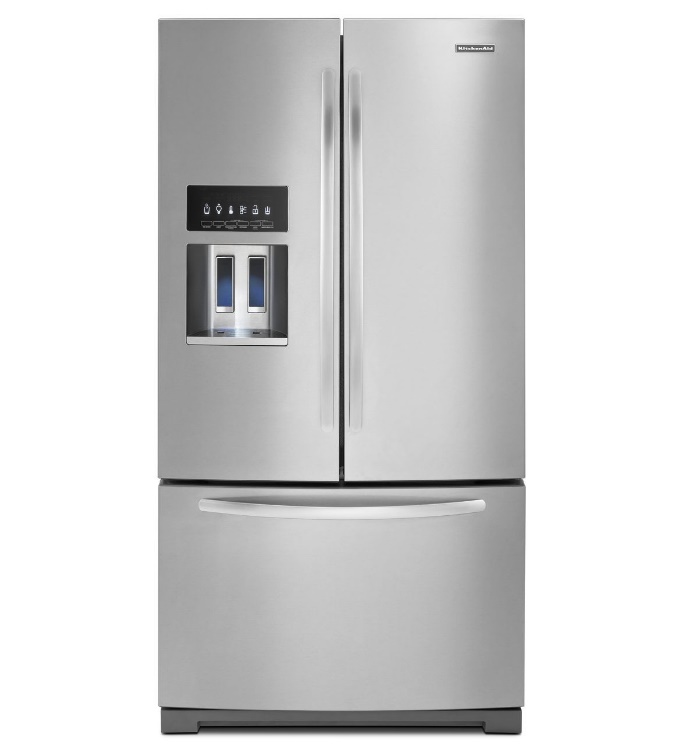 In the refrigerator for 2-3 days.  This is the safest method.
Under cold, running water.
In the microwave if used immediately.  
As part of the cooking process
NEVER defrost frozen food at room temperature.
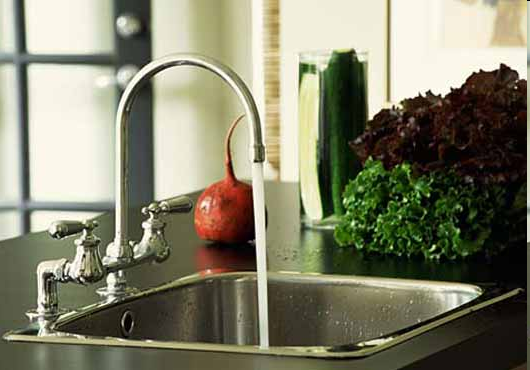 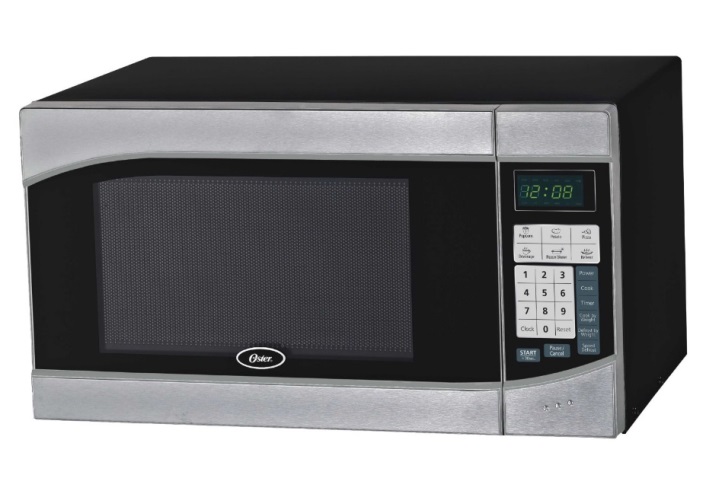 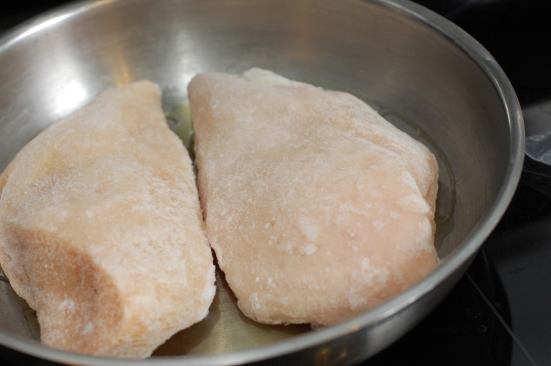